Доповідач: к.ф.-м.н., доцент, завідувач кафедри Комп’ютерної інженерії
Поперешняк Світлана Володимирівна
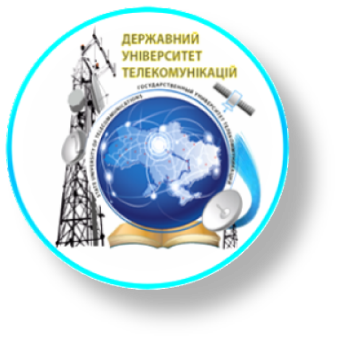 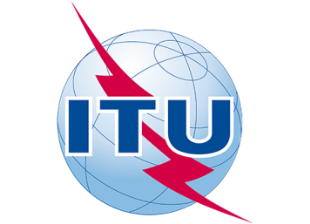 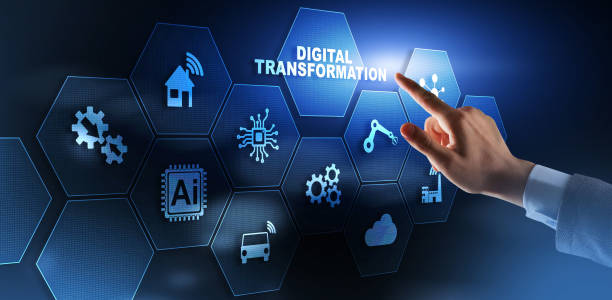 Роль комп'ютерних технологій в цифровій трансформації бізнесу: зміна стратегій розвитку та бізнес-моделей підприємства
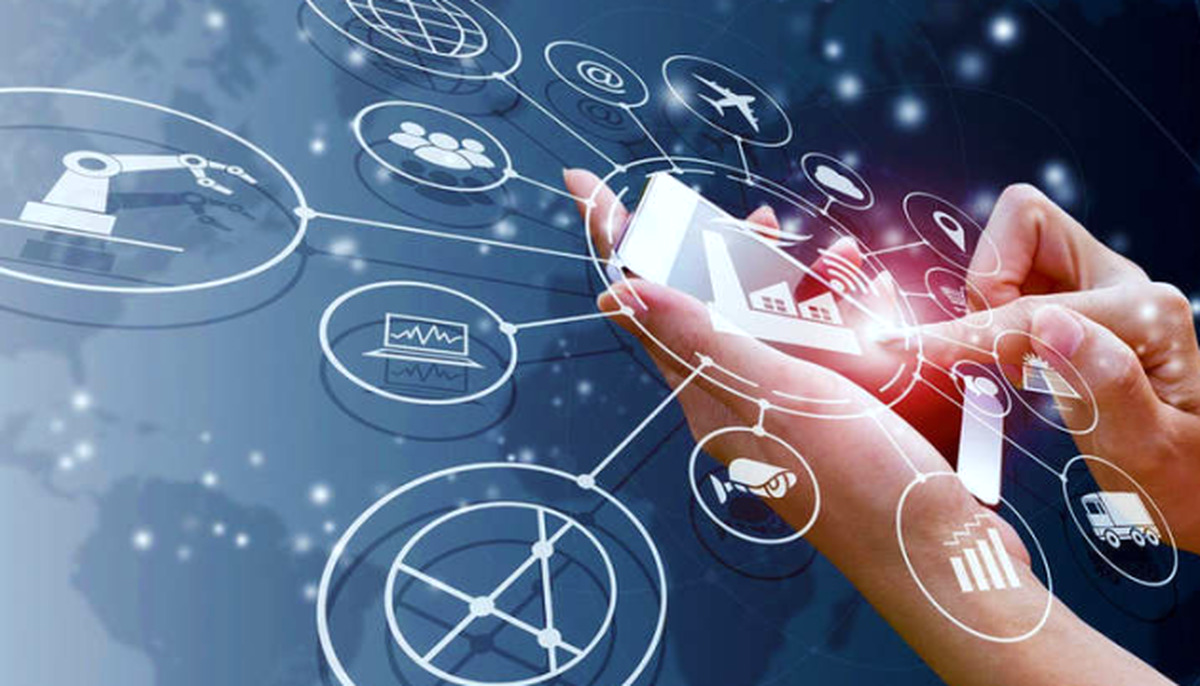 Цифрова трансформація - це впровадження сучасних технологій у бізнес-процеси підприємства.
Цифрова трансформація передбачає не лише встановлення сучасного обладнання або програмного забезпечення, але і фундаментальні зміни в підходах до управління, корпоративної культури, зовнішніх комунікаціях.
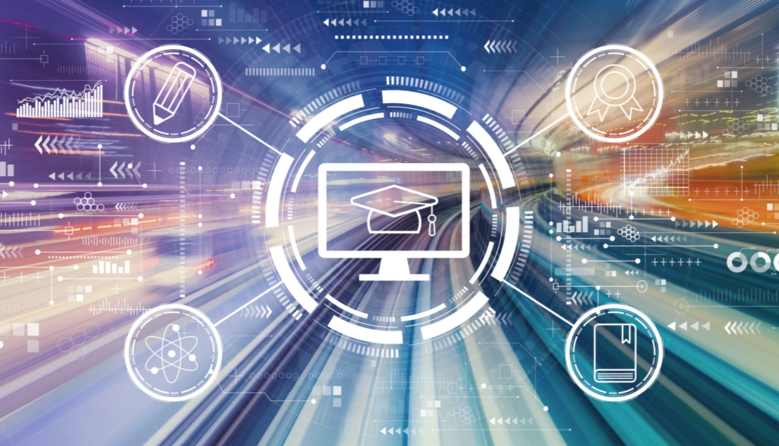 Ключові технології програм цифрової трансформації
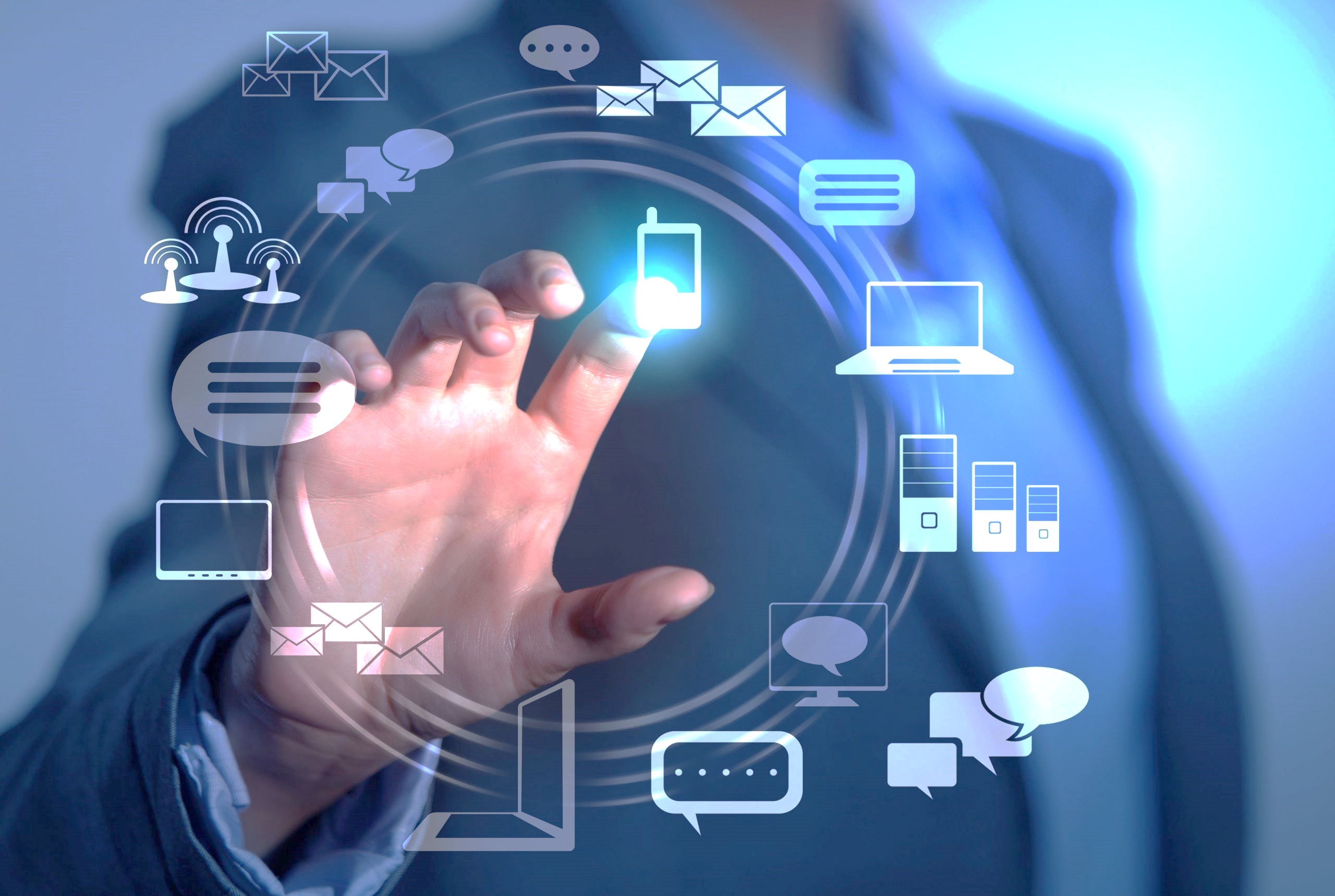 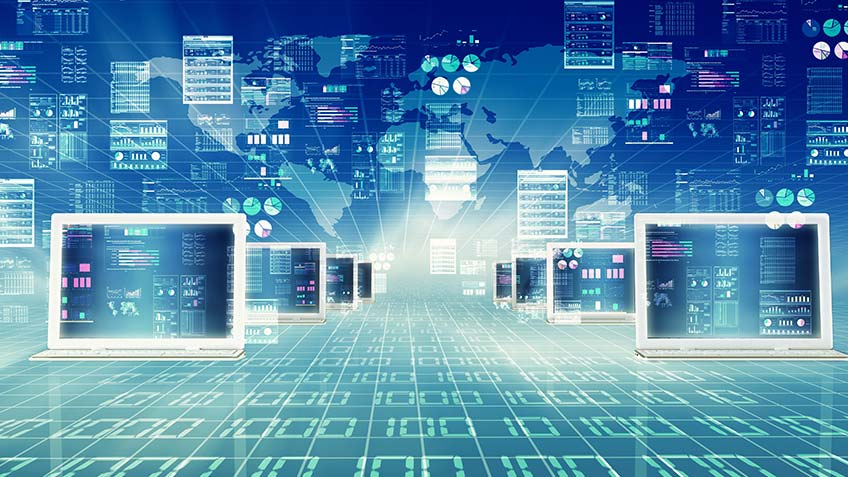 Способи цифрової трансформації
Перший – шлях поступової трансформації
Другий – стрибкоподібний, за якого фірми максимально швидко нарощують свої внутрішні технологічні можливості
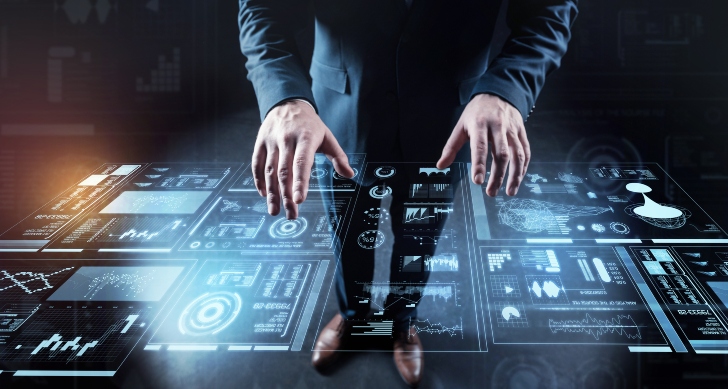 Стратегії фірми
Онлайн-стратегія – це стратегія використання цифрових (онлайн) активів фірми для максимізації її бізнес-результатів.
Цифрова стратегія – це стратегія перетворення фірми на цифрову, в якій цифровий зв’язок забезпечує взаємодію бізнес-організації зі своїми клієнтами, індивідуалізовані й персоналізовані пропозиції продуктів/послуг, прийняття рішень на основі даних, під впливом змін у зовнішньому та внутрішньому середовищі фірми.
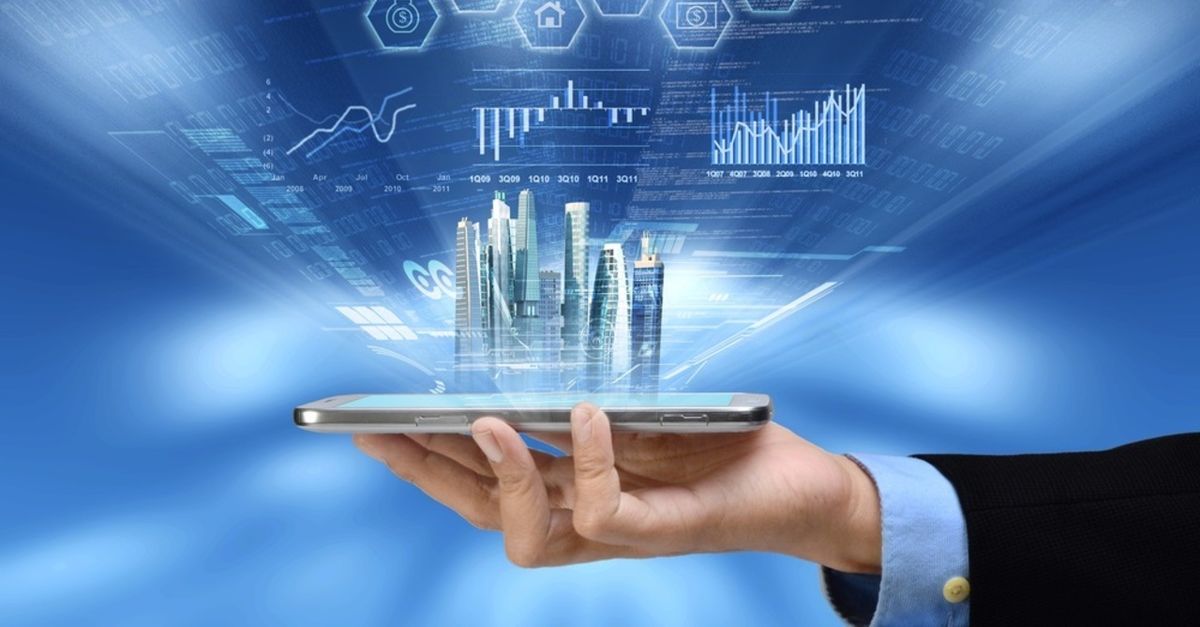 Технологічні платформи
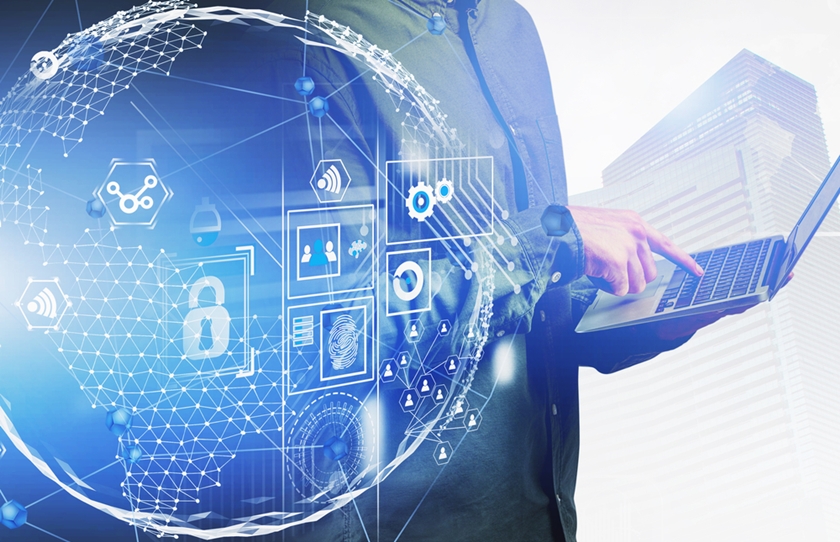 Під впливом цифрового стратегування змінюються всі напрями ведення бізнесу
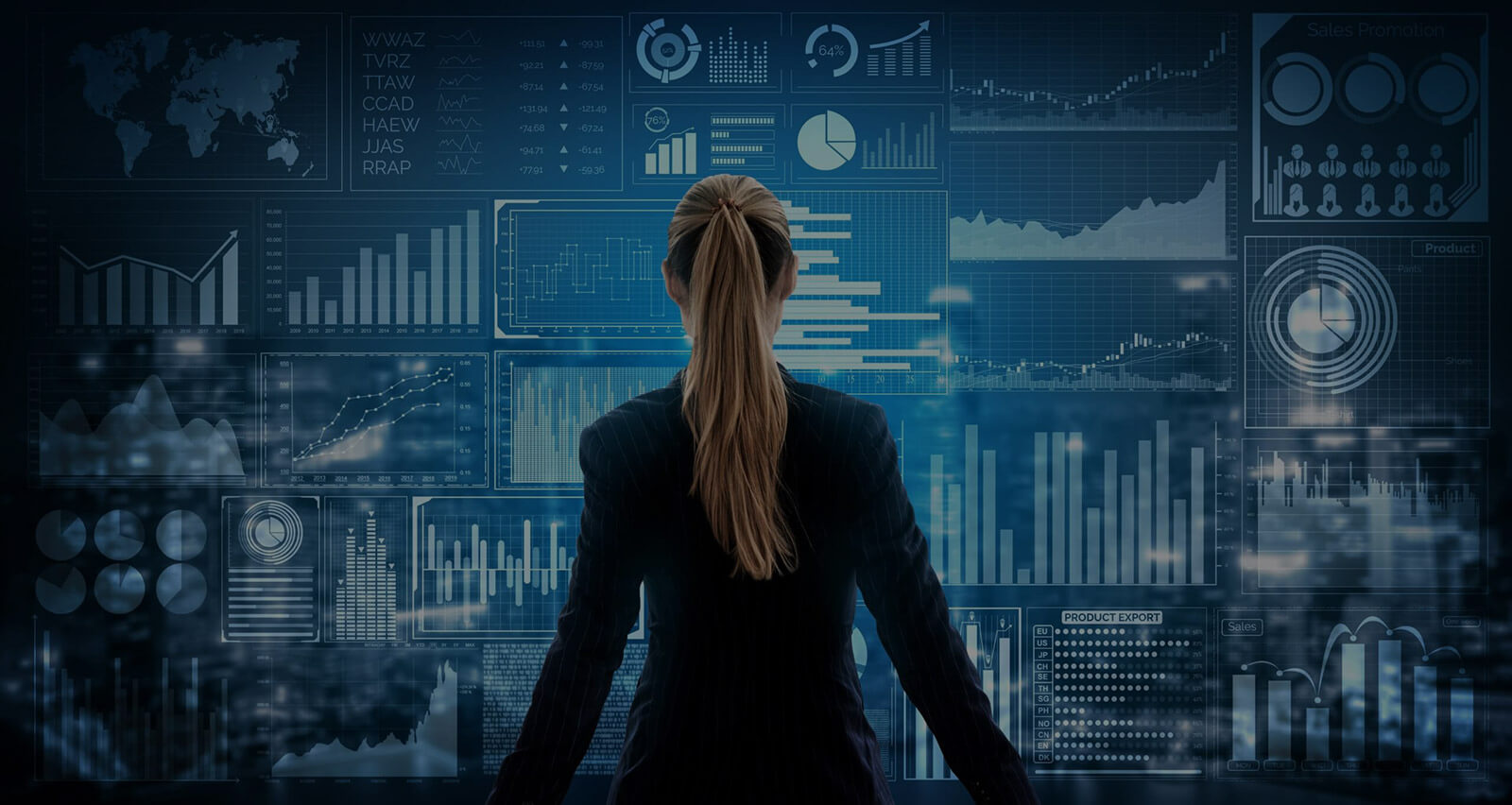 Проблеми, які призводять до невдач цифрових стратегій
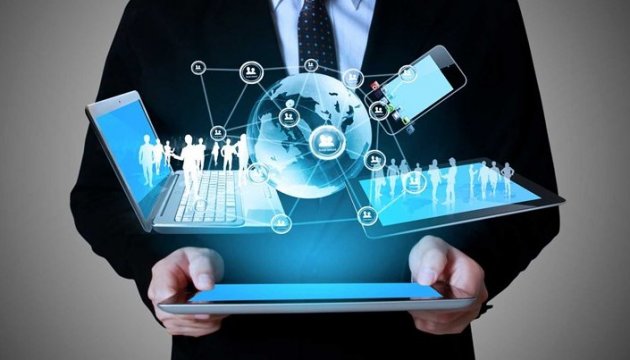 Наявність у фірми цифрової стратегії потребує зміни всієї системи менеджменту, насамперед бізнес-моделей.
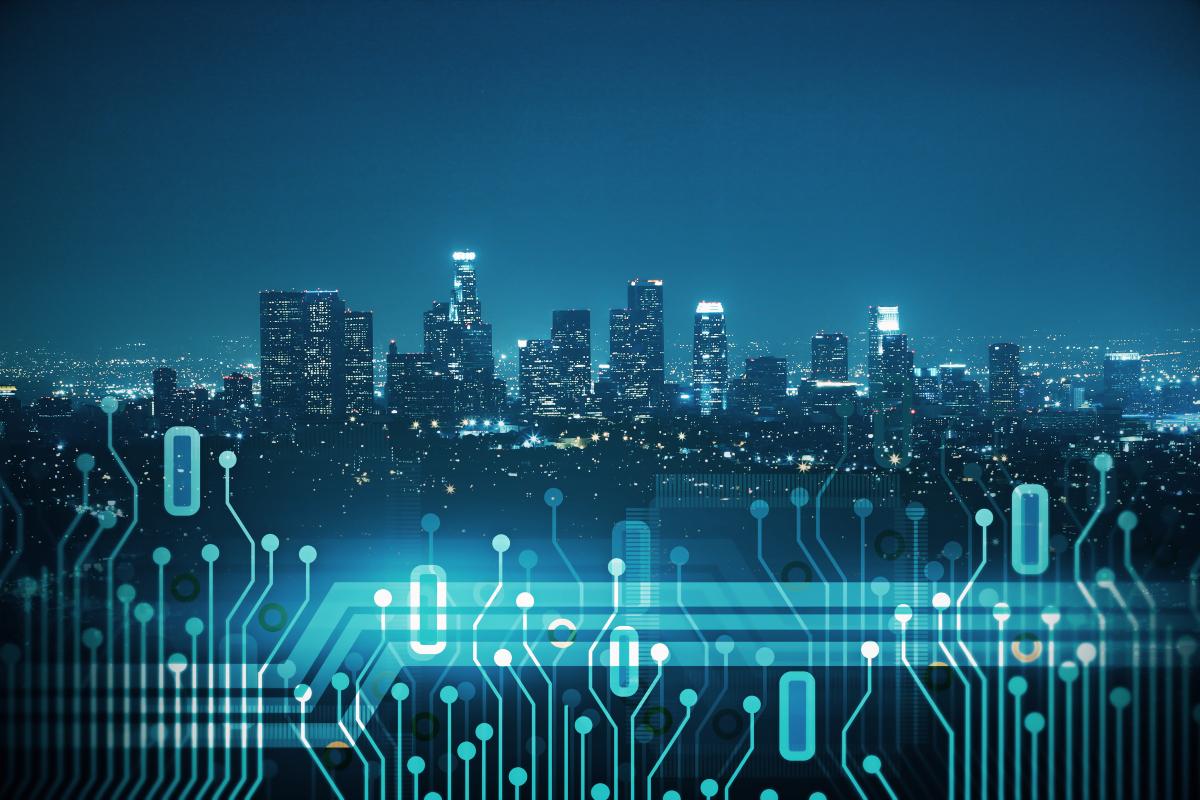 Бізнес-моделі
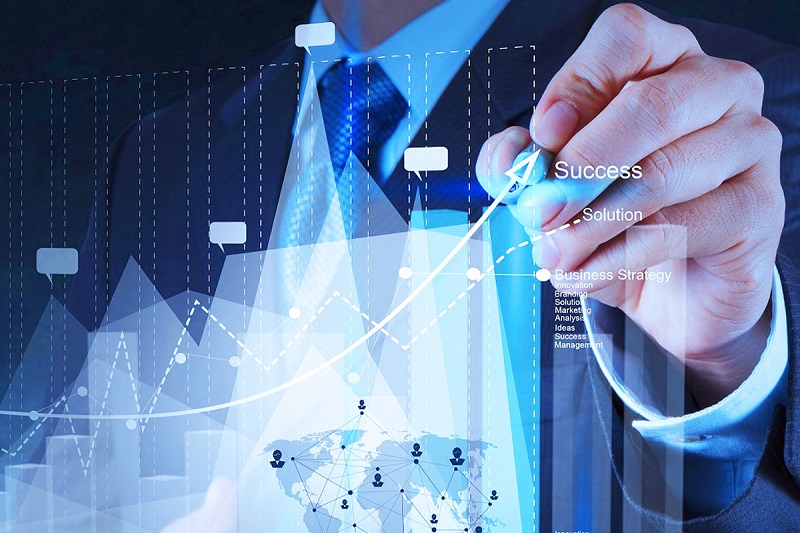 Послідовність етапів (фаз) цифрової трансформації бізнес-моделі
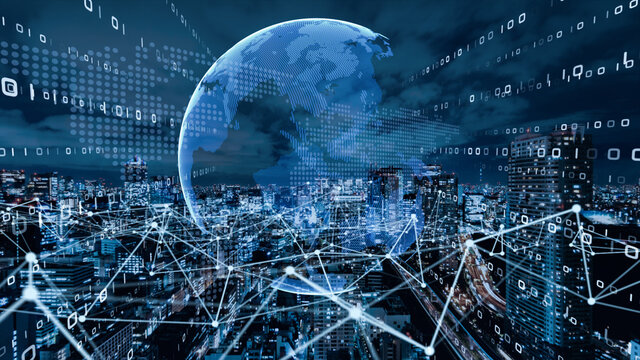 Щоб компанія змогла використати потенціал, який їй відкриває перехід до «цифри», пом'якшила чи скоротила тривалість «стресу» під час переходу, важливо працювати з культурою, що підтримує необхідність цифровізації.
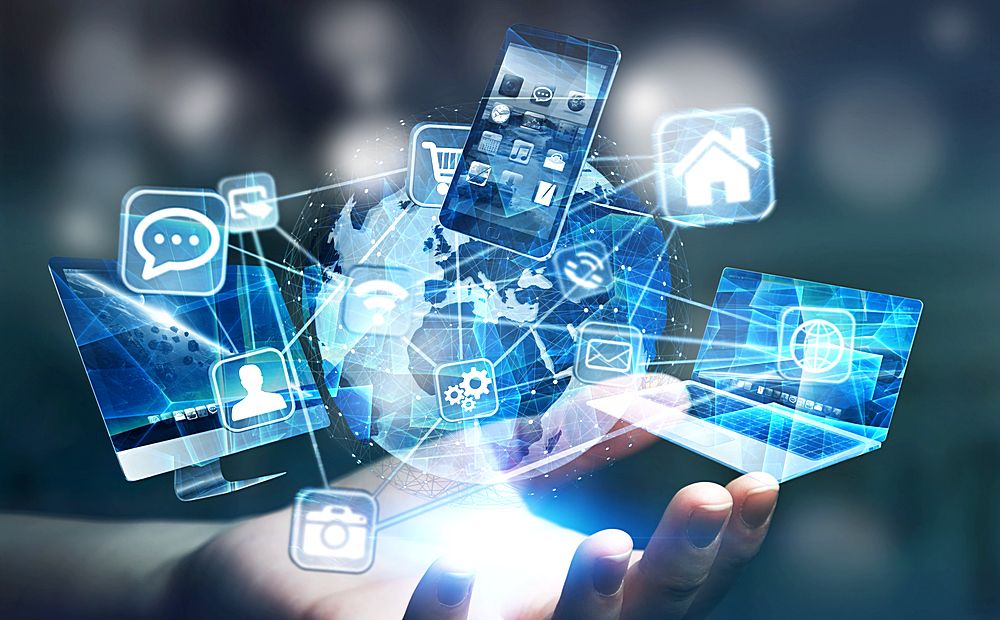 Основні принципи формування цифрової культури:
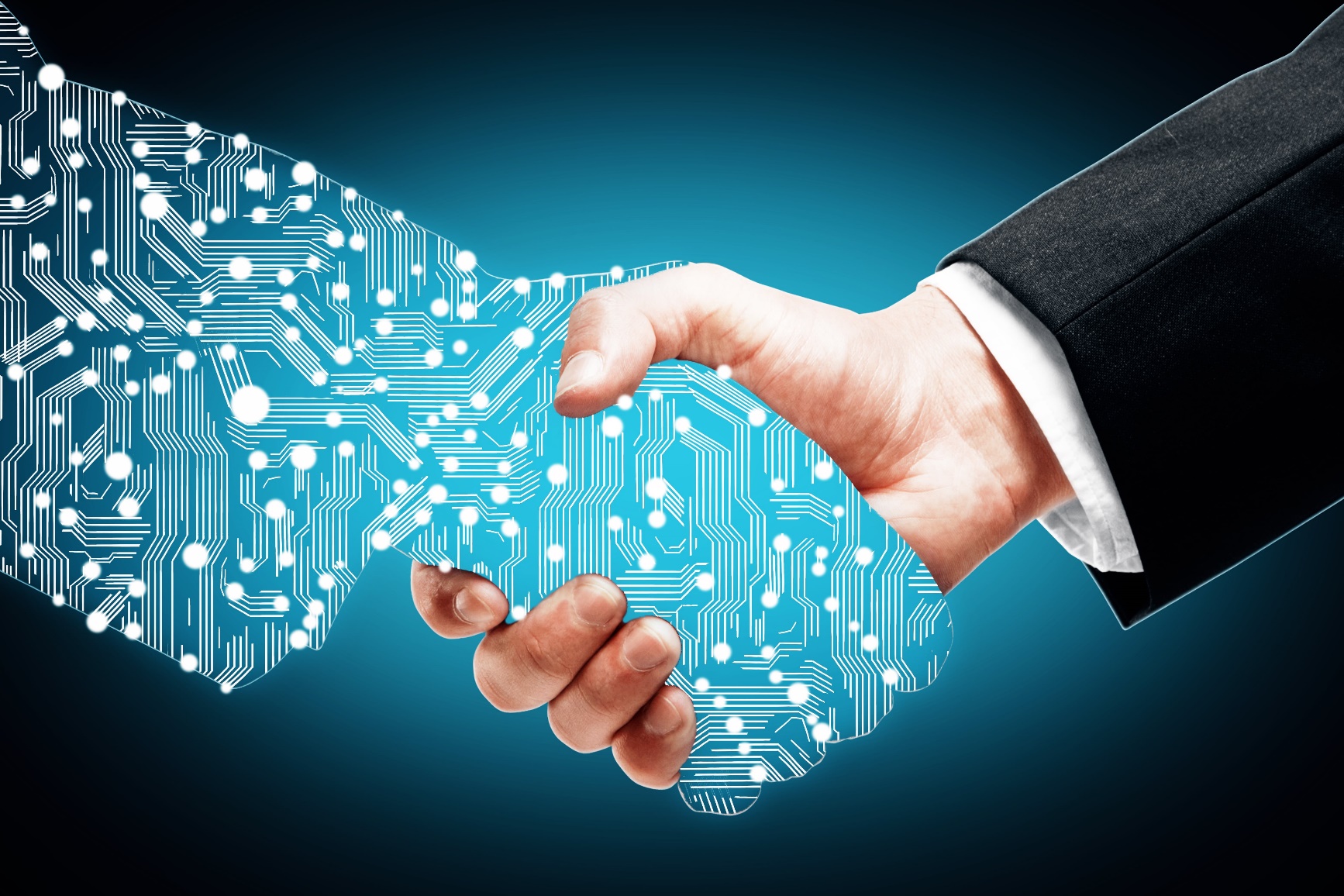 Напрями для поліпшення цифрової культури:
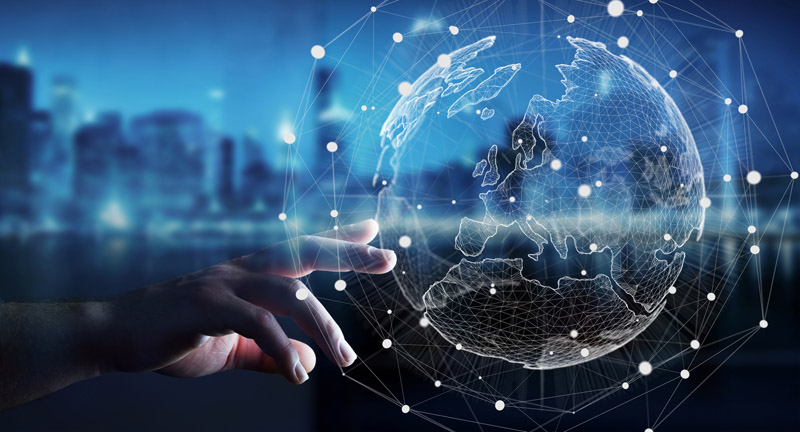 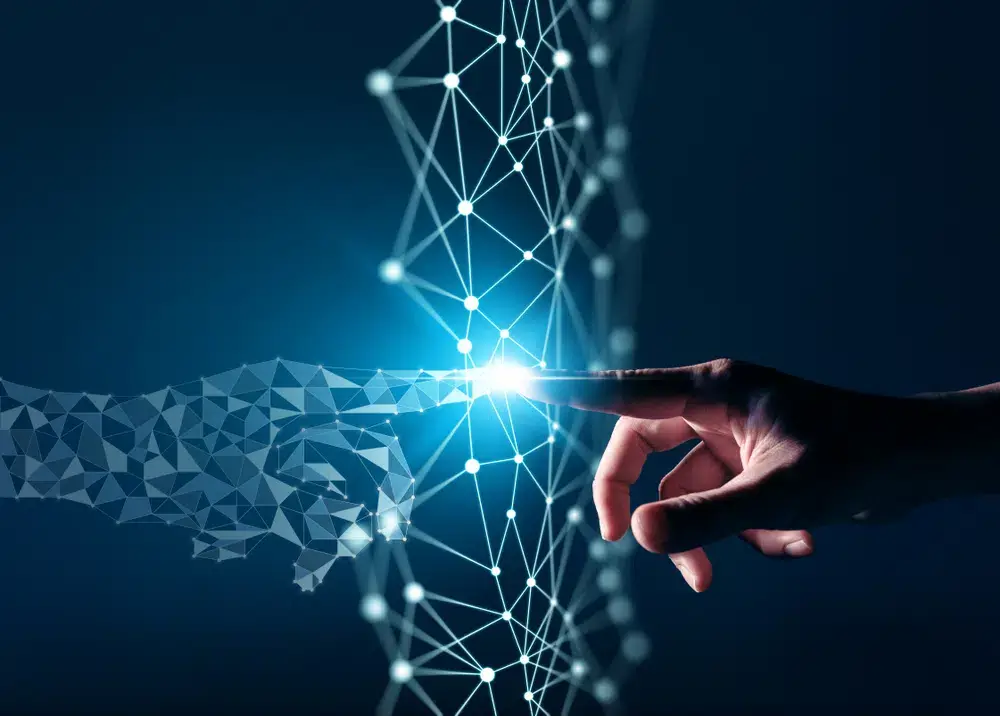 Дякую за увагу!